Gaming: Spiele im Internet
PICTS Tipp
Welche Risiken gibt es?Wie kann ich mein Kind schützen?
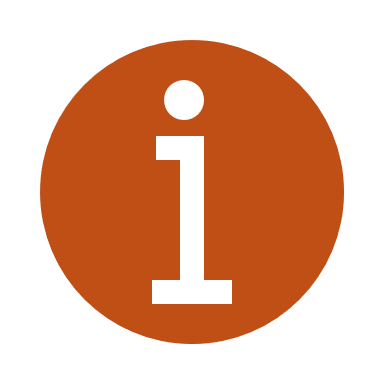 Kinder brauchen Spiele. Sie möchten «dabei» sein und dieselben Spiele
wie ihre Klassenkameraden spielen. Laut James-Studie gamen 64% der Kinder täglich oder mehrmals die Woche. Die Lieblingsspiele sind aktuell Fortnite, Minecraft, FIFA und Sims. Spiele sind nicht nur Zeitvertrieb. Sie trainieren Denkvermögen, taktische Fähigkeiten, Reaktion, räumliche Orientierung, Teamfähigkeit,…
Es gibt verschiedene Spielarten: zB «Shooter», «Battle Royal», «Jump’n’run»

► Sie als Eltern haben die Verantwortung zu entscheiden, was und wie viel 
     Ihre Kinder spielen dürfen.
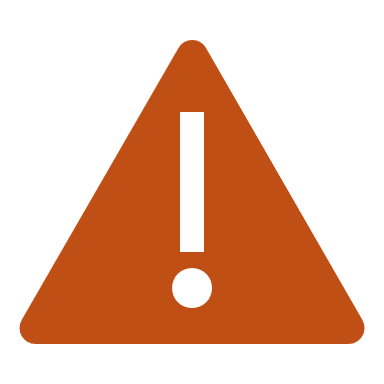 Gefahren…► Chat im Spiel: Anonymität im Netz (Hinter dem Avatar eines jungen 
     Mädchens kann sich auch jemand völlig anderes verbergen)
► Kinder sind sich der Risiken und Gefahren von Onlinegames nicht bewusst. ► Ein Übermass an Medienkonsum kann zu gesundheitlichen Konsequenzen
     führen (Nervosität, Mangel an Naturerlebnissen und «echten» Kontakten.
► Suchtfaktor (nicht-mehr-aufhören-können)
► inApp-Käufe (zum Erreichen des nächsten Levels braucht es …)
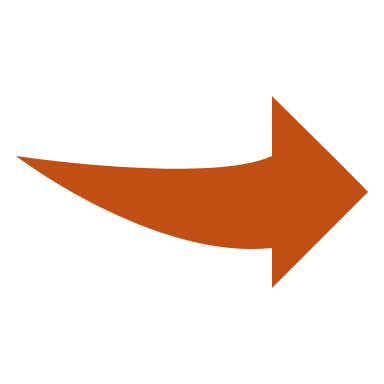 Wie können die Erwachsenen die Kinder vor den Gefahren schützen?
✔️ Interessieren Sie sich dafür, was Ihr Kind spielt. Lassen Sie sich das Spiel 
      zeigen und erklären. Probieren Sie das Spiel allenfalls auch mal aus.
!    Achten Sie darauf, mit wem Ihr Kind beim Spielen chattet, schränken Sie 
      gegebenenfalls die Chatfunktionen ein.
✔️ Stellen Sie sicher, dass Ihr Kind keine persönlichen Daten mit fremden
      Mitspielern teilt. (Name, Wohnort,…)
✔️ Machen Sie gemeinsam mit Ihrem Kind Zeiten und Regeln 
      fürs Gaming ab
✔️ Informieren Sie sich über die empfohlenen Altersfreigaben.
!   Achten Sie auf allfällige inApp-Käufe bei den Spielen und 
     setzen Sie Grenzen.
     Weitere Infos: https://www.schau-hin.info/games 
https://www.internet-abc.de/eltern/spieletipps-lernsoftware/
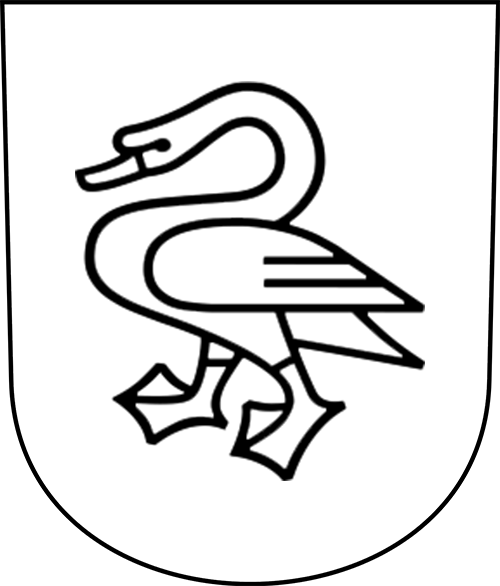 Quelle: https://www.jugendundmedien.ch/digitale-medien/games
PICTS Schule Horgen Juni-24